Derivatives
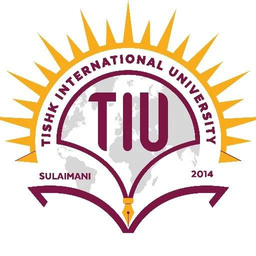 Name of teacher :Dr. Mazin R Khalil
Advanced Mathematics2 –ME212
Semester 4
Week 7 
Date: 26/3/2024
Objectives
To teach students the following opinions through out the lecture:
Rules of differentiation
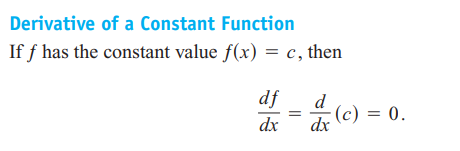 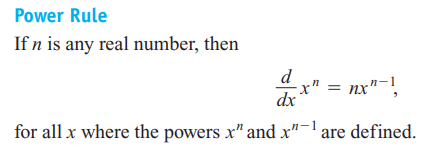 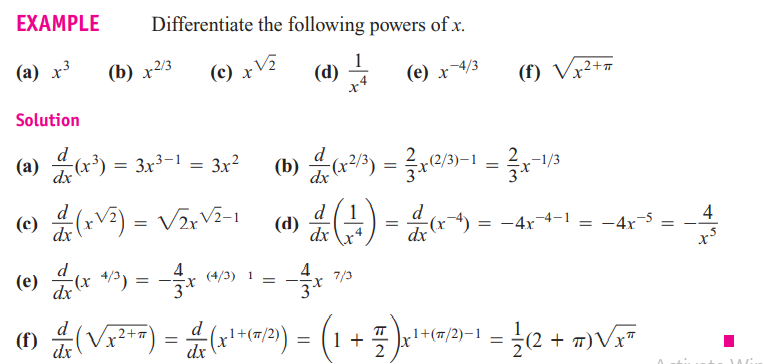 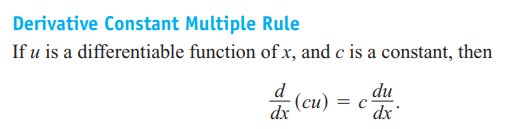 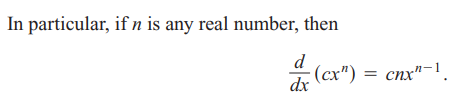 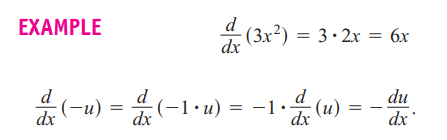 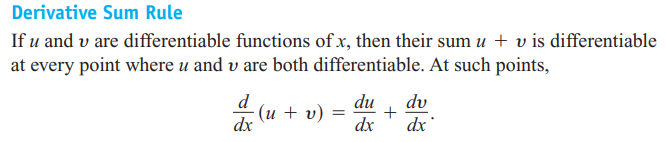 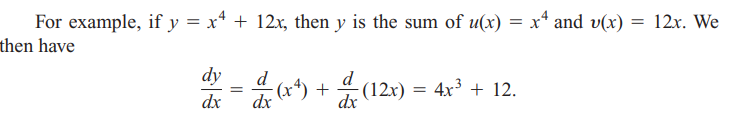 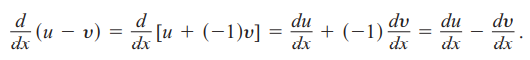 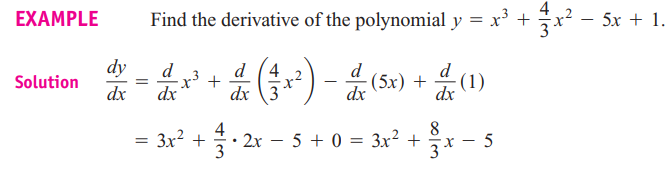 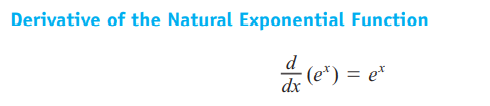 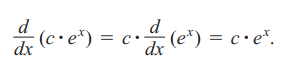 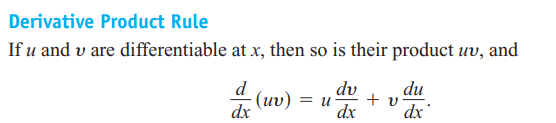 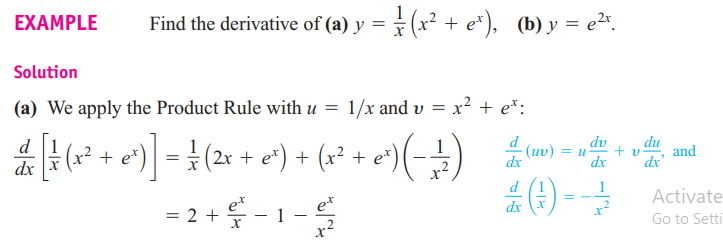 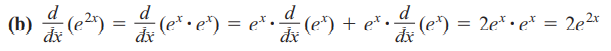 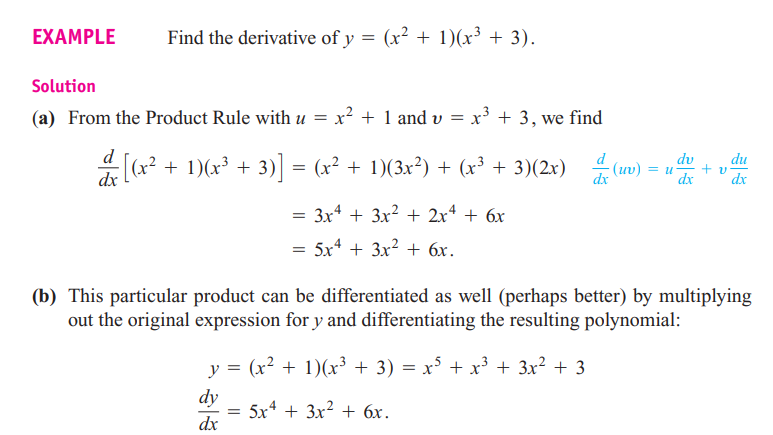 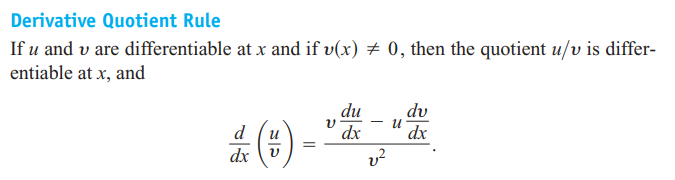 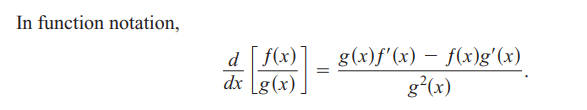 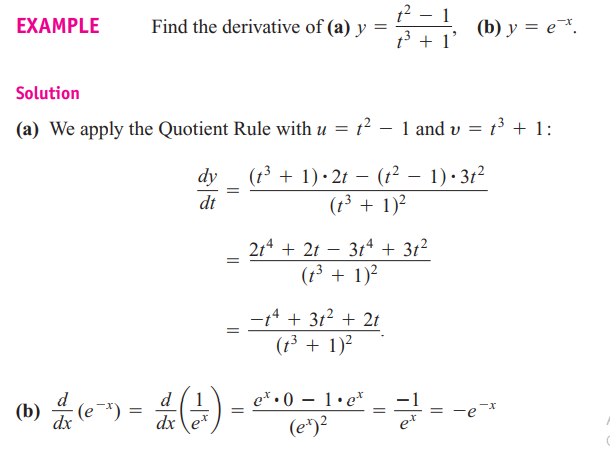 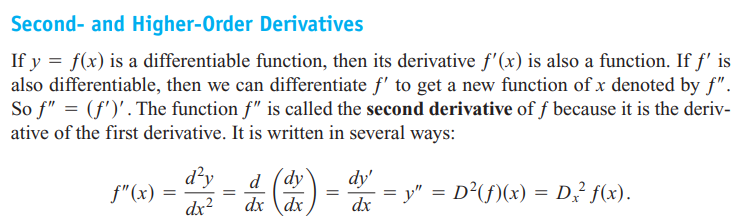 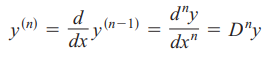 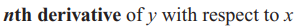 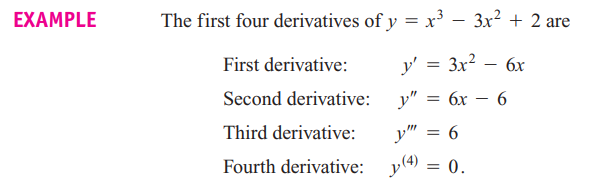 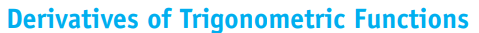 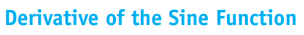 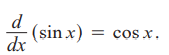 Examples
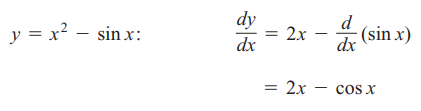 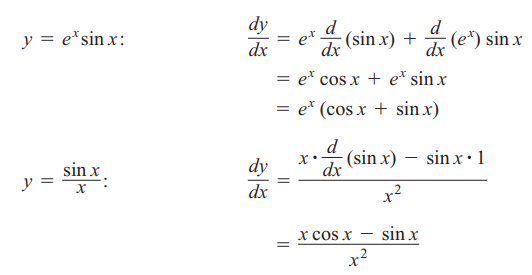 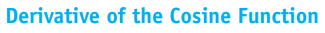 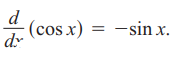 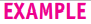 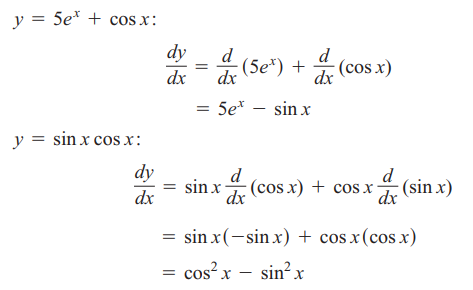 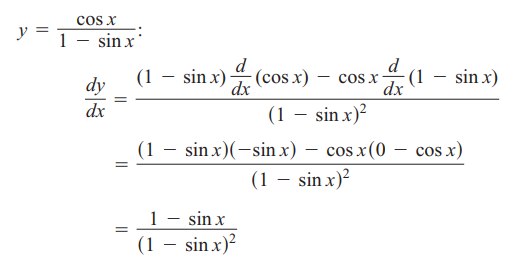 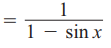 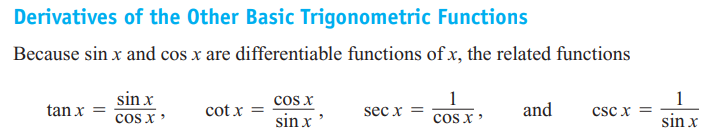 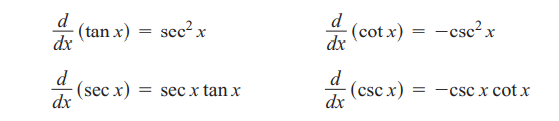 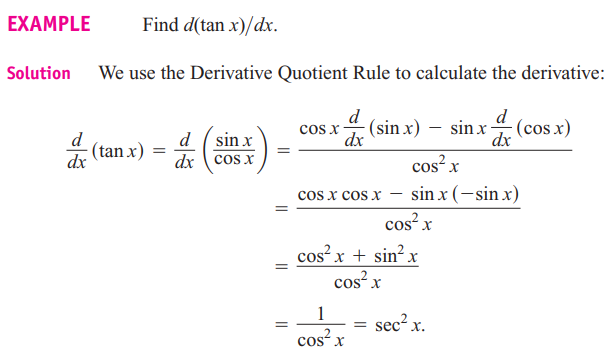 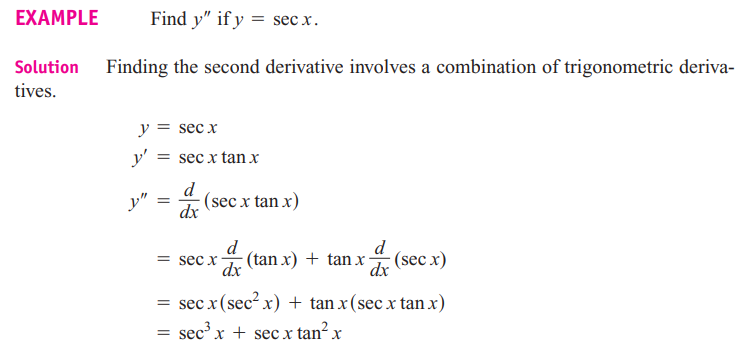 References
1. Thomas' Calculus" 11th edition
2. Calculus Early Transcendental Functions" by Ron Larson and Bruce Edwards